Next Steps with DeLC Education Portal
Stanimir Stoyanov,
University of Plovdiv
DeLC Architecture Overview
25.8.2011 г.
JCSE, Workshop Ohrid
2
Next Steps
Mobile eLearning Node - formal specification
Tempura
jTempura
Agent-oriented Tempura
CCA (Calculus of Context-aware Ambients)
InfoStation architecture as a CCA system
Education Portal
Service-oriented architecture extended by intelligent components
SCORM 2004 engine
25.8.2011 г.
JCSE, Workshop Ohrid
3
Extension of the DeLC Architecture
Integration an agent-oriented environment in the portal framework
Building a cluster (according DeLC philosophy)  
A new eLearning Node
Agent-oriented server
Agent Village (AV)
Communication between DeLC education portal and AV
Services to Agents communication
25.8.2011 г.
JCSE, Workshop Ohrid
4
Extended DeLC Architecture
Agent Village
25.8.2011 г.
JCSE, Workshop Ohrid
5
Cluster Architecture
Educational portal
Agent Village (AV)
User interface
Evaluator
Services
Tests
Reactivity (SOAP Request)
Proactivity (SOAP Response)
Statistician
FraudDetector
Digital libraries
JADE
Life Ray
25.8.2011 г.
JCSE, Workshop Ohrid
6
[Speaker Notes: Тук е показана разширената с новия възел архитектура – фиг. 2 от докторантурата]
Portal - AV Communication
DeLC portal
SOAP Request  estimate:
Question Answer text
Key words
Points
TEST 1
AVCallProcessor
Evaluator
Agent Village
FraudDetector
SOAP Response  estimate:
Points by word-matching
Points by optimistic‑percentage
Statistician
25.8.2011 г.
JCSE, Workshop Ohrid
7
[Speaker Notes: Фиг. 3 Демонстрация на взаимодействие между портала и AV чрез AVCallProcessor при заявка за изчисление на точки от асистента Evaluator]
Open question evaluation
25.8.2011 г.
JCSE, Workshop Ohrid
8
Word-Matching and Optimistic-Percentage
RATIO1 – коефициент от алгоритъма word-matching;
RATIO2 – коефициент от алгоритъма optimistic-percentage;
POINTS1 – точки, изчислени от алгоритъма word-matching;
POINTS2 – точки, изчислени от алгоритъма optimistic-percentage.
25.8.2011 г.
JCSE, Workshop Ohrid
9
[Speaker Notes: Графично, сравнението между резултатите от двата алгоритъма е показано на фиг. 11. Ясно се вижда, че вторият алгоритъм (оптимистичният) изчислява по-висок коефициент (RATIO2), респективно и повече точки (POINTS2), където:
RATIO1 – коефициент от алгоритъма word-matching;
RATIO2 – коефициент от алгоритъма optimistic-percentage;
POINTS1 – точки, изчислени от алгоритъма word-matching;
POINTS2 – точки, изчислени от алгоритъма optimistic-percentage.]
Examiner vs. Word-Matching vc. Optimistic-Percentage
25.8.2011 г.
JCSE, Workshop Ohrid
10
[Speaker Notes: На фиг. 12 са представени сравнения на крайния брой точки, дадени от двата алгоритъма и от оценяващия преподавател. От нея ясно се очертава тенденция, според която „най-щедър“ се оказва преподавателят (teacher). След него се нарежда оптимистичният алгоритъм (optimistic‑percentage). Най-строг се оказва алгоритмът за търсене на съвпадение в думите (word-matching).]
FraudDetector
SENT – sending time;
FROM – sender;
MSG – content;
TO – receiver
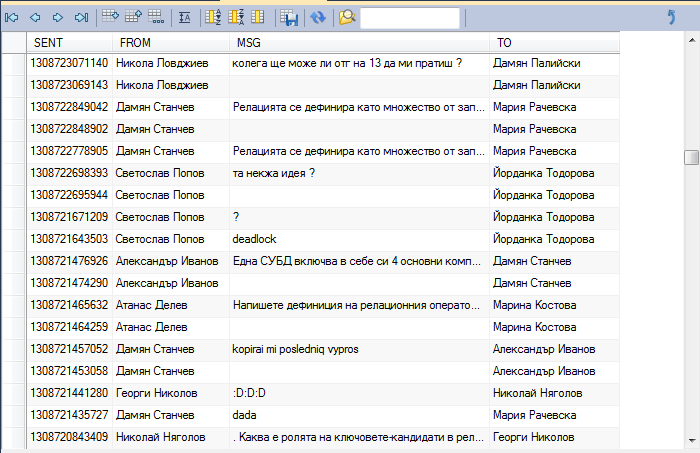 25.8.2011 г.
JCSE, Workshop Ohrid
11
[Speaker Notes: Втората цел от първия тест е да се събере колкото се може повече информация за нуждата от реално приложение на агента FraudDetector и в кои точки от архитектурата на портала неговата употреба би била най-полезна и ефективна.
Фигура 19 представя част от обмена на информация между студентите чрез вградената chat система на портала, където:
SENT – време на изпращане;
FROM – изпращащ съобщението;
MSG – съдържание на съобщението;
TO – получател.
Тук съвсем ясно се вижда нуждата от контрол на информационните потоци между студентите – подходящо място за интелигентния помощник за откриване на измами. Част от неговата функционалност би могла да включва следене на тази chat система и да уведомява при съмнение за обмен на информация по някой от въпросите от дисциплината.]
Some statistics
25.8.2011 г.
JCSE, Workshop Ohrid
12
[Speaker Notes: Общ брой на въпросите: 154. От тях на 19 отговори не са дадени и те се изключват от статистиката за оценяването, която се прилага върху оставащите 125 отговора.
Фиг. 20 Отговори на въпросите по групи]
Villagers
In test
Evaluator 
FraudDetector
In development – new versions of
Evaluator 
FraudDetector 
In concept 
Statistician 
IntelBos (Intelligent Books)
Personalized, reactive and proactive delivery of the teaching material
25.8.2011 г.
JCSE, Workshop Ohrid
13
Thank you!
25.8.2011 г.
JCSE, Workshop Ohrid
14